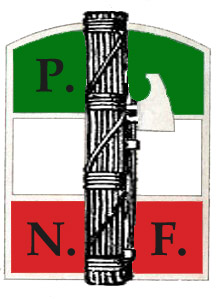 KSCB092 FašizmusA jeho špecifiká v Európe a Ázii
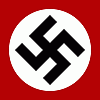 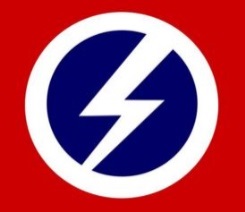 Jakub Drábik

Jaro 2022
Fašizmus a ČSR
Dejiny fašizmu v Československu sú vlastne dejinami troch úplne odlišných projektov: českého, slovenského a sudetonemeckého

Český a slovenský fašizmus často ignorovaný historikmi: marginálne hnutia, mýtus o ČSR ako ostrove demokracie bez fašizmu

V súpise faš. hnutí ministerstva vnútra z roku 1945 až 39 subjektov – nie všetky ale skutočný fašizmus
Po 1WW
ČSR po vojne mnoho problémov, neistota a nervozita 

nezamestnanosť vysoká, boj o hranice, mnoho politických, sociálnych i hospodárskych problémov

Min. financií Alois Rašín + Edvard Beneš - silná mena bude znamenať silný štát a stabilitu

V skutočnosti problémy, medzi 1921 a 1923 klesol export o 53%, nezamestnanosť zo 72 tisíc na 207 tisíc
Po 1WW
Sociálne a politické nepokoje – atentát na Karla Kramáře 1919 (anarchista Alois Šťastný)

Vzostup radikálnej ľavice aj pravice

Po „pochode na Rím“ sympatie k fašizmu – básnik Viktor Dyk, rektor UK filozof František Mareš, poslankyňa za Národnú demokraciu Božena Viková-Kunětická, František Havlíček, akademický maliar Alois Zabloudil (bol v Ríme)

Sympatie so silným štátom, nacionalizmom, odmietanie slabej demokracie a komunizmu
Slovensko
Podobne na Slovensku – Slovenská národná strana, 1922 založenie Junobrany (Jednota slovenských junákov) po vzore Mussoliniho squadristov

Podporoval napr. Martin Rázus, nakoniec nikdy nevyvinula žiadne významné aktivity a 1926 zanikla

Omnoho podstatnejšia – Rodobrana. Vznik 1923, už plnohodnotný fašizmus (Junobrana nie)

Pridružená organizácia Slovenskej ľudovej strany (neskoršej Hlinkovej Sl.ľud.strany, HSĽS)
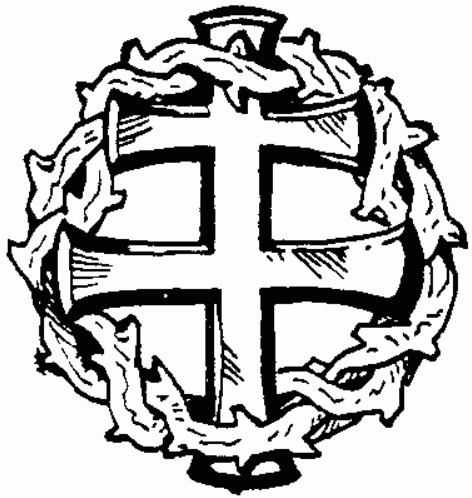 Rodobrana
Rodobranecký katechizmus (1928): 
„sdruženie mravne zachovalých, oddaných a smelých slovenských národných pracovníkov a bojovníkov, ktorí sa venujú nežistnej a obetavej obrane Národa“ 

„Najprv musíme vykonať očistu v samom národe a to silnou rukou a pevnou vôľou. V očiste treba postupovať odhodlane a bezohľadne. Nie len ústami, ale hlavne skutkami. Musíme národ očistiť od korupcie, osobničkárstva, pažravosti. Spása národa je v mravnom obrodení!“
Rodobrana
Palingenetický ultranacionalizmus – národ v úpadku, potreba očistiť, koncept organického národa

„jednotlivec nie je v stave ani seba obrániť dostatočne, tým menej svätú vec Národa. Preto treba sa sorganizovať v pevný jednotný šík, ktorý odrazí svojím spoludržaním akýkoľvek útok.“

Oni vyvolená elita bojovníkov-vodcov

Koncept čistej krvi a rasy
Rodobrana
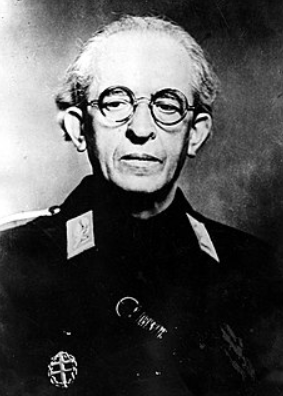 Trénovali na boj, zdravenie dvihnutou pravicou, čierne košele

Hlavný ideológ a duchovný vodca Vojtech Tuka (1880 – 1946)

Oficiálne v čele Vojtech Hudec (? – 1959)

Rozpustená už 1923, obnovená 1925, definitívne rozpustená 1929
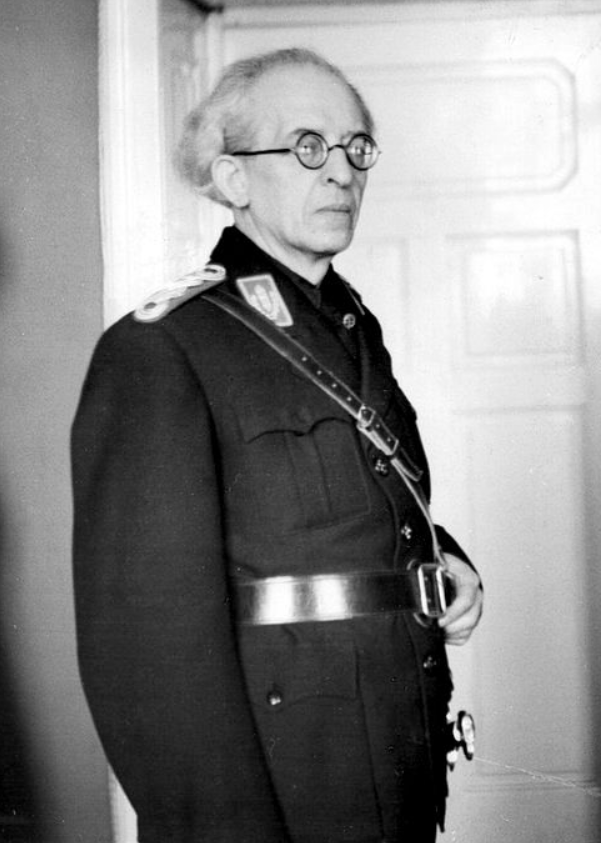 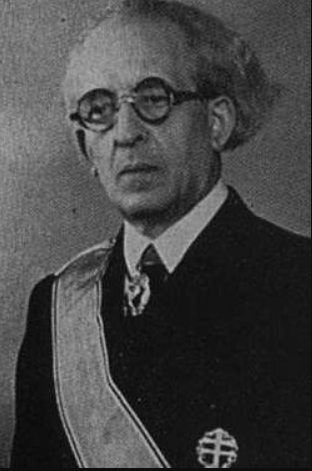 ČSR
Okrem Rodobrany na Slovensku ešte absolútne bezvýznamná organizácia Slovenských národných fascistov

1923 ďalší atentát – na Aloisa Rašína, tentokrát úspešný

Zodpovedný anarchokomunista Josef Šoupal – reakcia na pravicovej scéne, volanie po silnom centralizovanom štáte a vláde pevnej ruky – inšpirácie vo fašizme
ČSR
1921 -  1923 vznik niekoľkých pravicových (parafašistických/protofašistických) organizácií: Národní hnutí, Českoslovenští fašisté, moravská skupina okolo časopisu Hanácka republika (hovorili si „fašisté“)  a asi najvýznamnejšie z nich, Červenobílí

Po atentáte na Rašína čím ďalej tým viac snaha o zjednotenie a vytvorenie silnej platformy

Zjednocovanie nie jednoduché, najmä pre personálne otázky – každý chcel byť „Führer“
NOF
Voľby 1925 – KSČ celorepublikovo druhí (v českých krajinách prví) s 13,2 % hlasov a 41 kreslami v parlamente – takmer vyhrali voľby (Agrárnici len o 35 000 hlasov viac) – na pravicovej scéne to vyvolalo strach – posilnenie hlasu volajúceho po zjednotení

1926 – vznik Národní obce fašistickej (NOF) zjednocujucej viacero menších fašistických, pravicových, protofašistických strán

Pomerne silný nástup - rýchle sa etablovala, vytvorila organizačnú štruktúru a realizovala niekoľko, viac či menej úspešných stretnutí v Prahe i na Morave.
NOF
Vytvorila sa i organizačná štruktúra, budovaná po vzore talianskej PNF (Partito Nazionale Fascista, Národná fašistická strana) na vodcovskom princípe – najvyšším predstaviteľom mal byť vodca, ktorého volil v prípade jeho odstúpenia alebo smrti Generálny snem NOF

množstvo pridružených organizácií: Fašistické studentské sdružení, Fašistický svaz studentstva, Dělnický syndikát československého fašismu, Zemědělská sekce československého fašismu, Živnostensko-obchodnicko-průmyslový syndikát, Fašistický akademický klub či ozbrojená Rodobrana atď
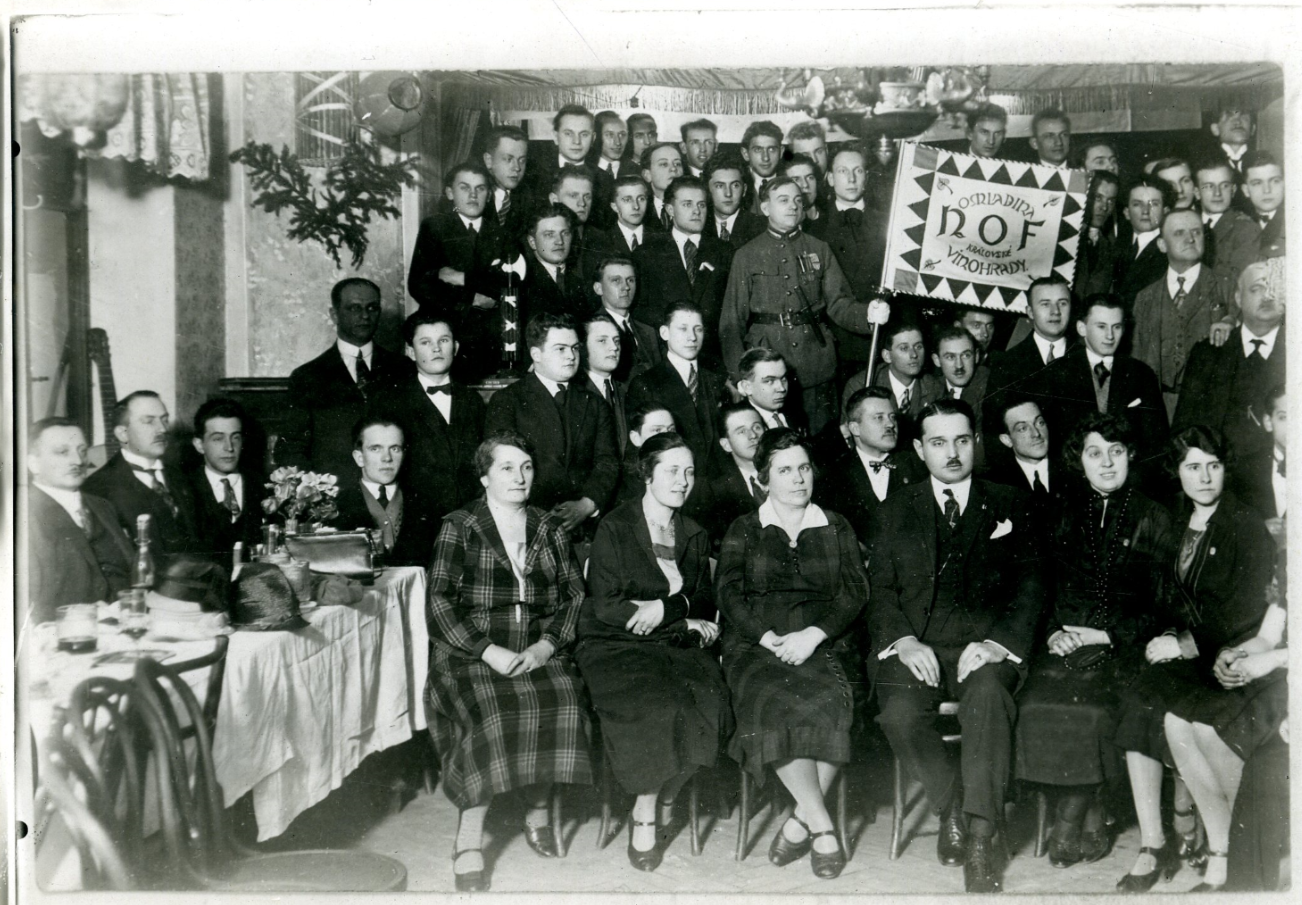 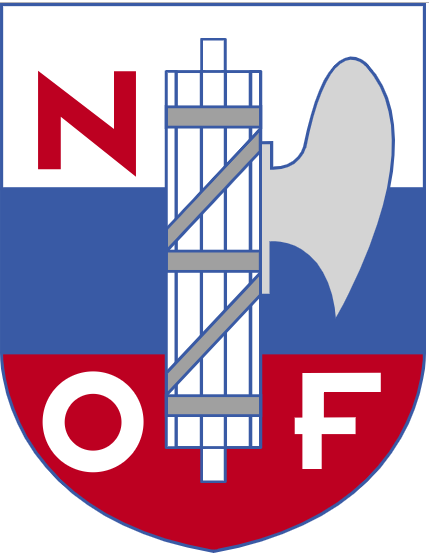 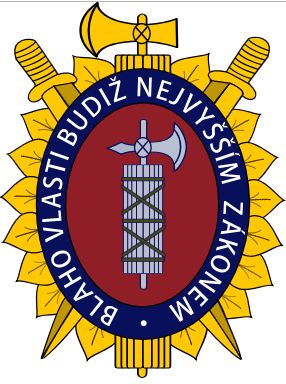 NOF
podľa policajnej správy mala NOF na prelome rokov 1926 a 1927 až 200 000 členov, z toho 40 000 v Prahe (pravdepodobne prehnané čísla)

Zdalo sa však, že NOF predstavuje silu, s ktorou treba počítať. Obavy vrcholili tesne pred 7. všesokolským sletom medzi 5. a 6. júlom 1926 – roznieslo sa, že sa tam uskutoční fašistický prevrat – hoax 

Na čele NOF stále továrník Alois Klášterský – nevýrazná osobnosť, chýbal im charizmatický líder
RADOLA GAJDA
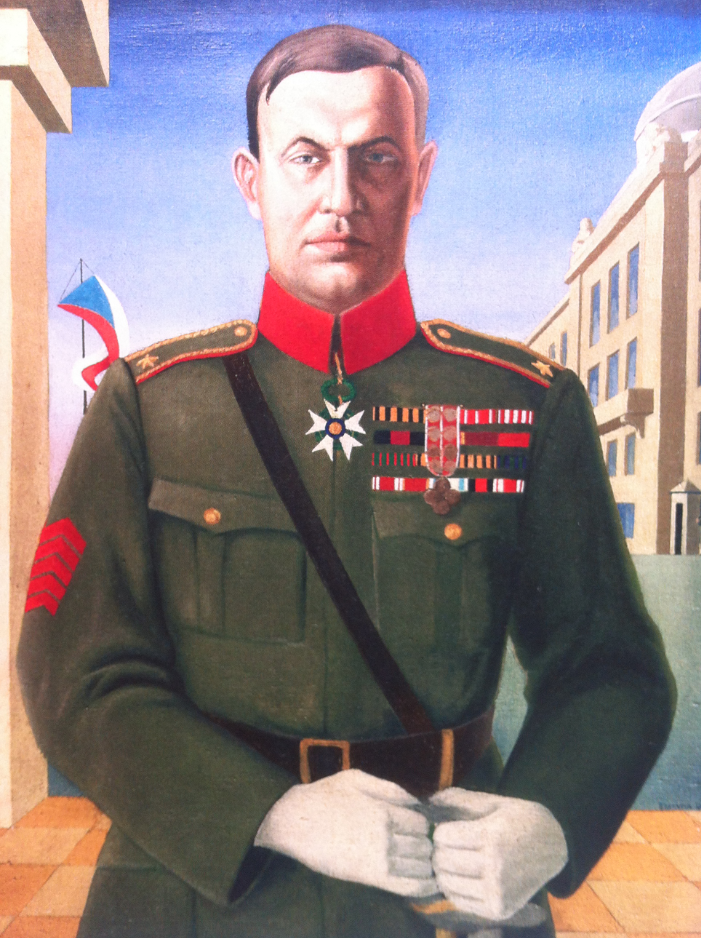 Radola Gajda (1892 – 1948)

*Kotor, Čierna hora, vyrastal na Morave, bojoval v 1WW, hrdina légií

Generál v Kolčakovej armáde, výnimočne talentovaný vojak, výborný stratég – i keď často prehnane agresívny, neposlušný, „Sibírsky tiger“
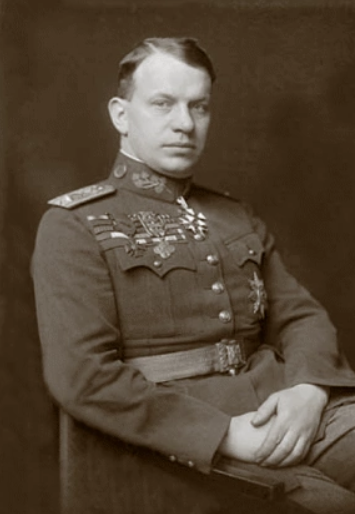 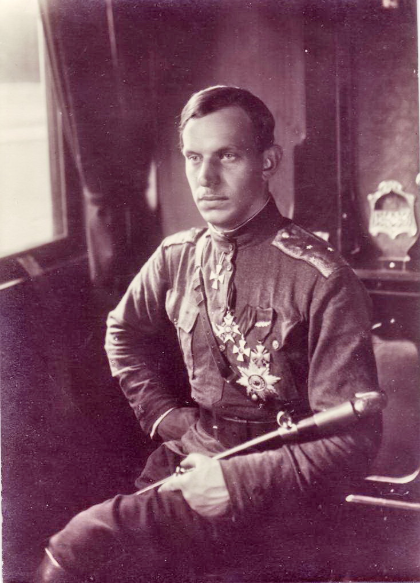 RADOLA GAJDA
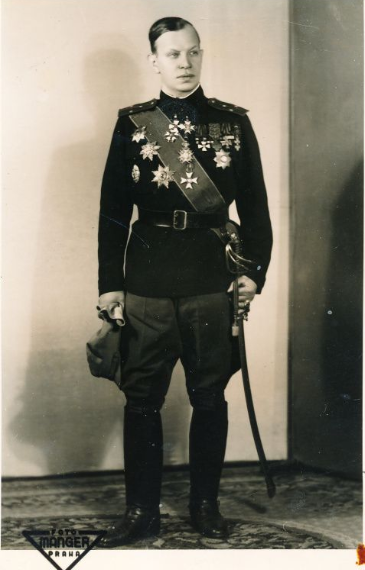 Po porážke Kolčaka návrat do ČSR, francúzska Vysoká vojenská škola, 1921 – 1924 veliteľ posádky v Košiciach

Nezhody s Masarykom – Gajda príliš ctižiadostivý, príliš ambiciózny, bažiaci po moci

1926 obvinenia zo špionáže pre ZSSR – neoprávnené, no Gajda superarbitráž
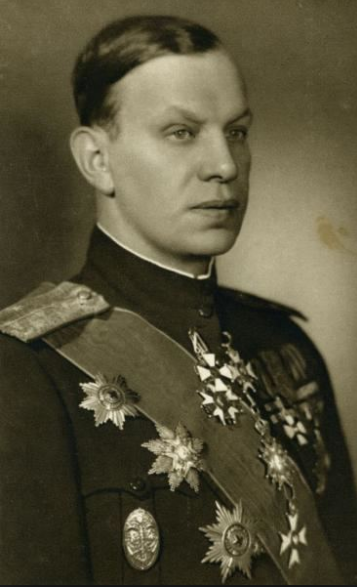 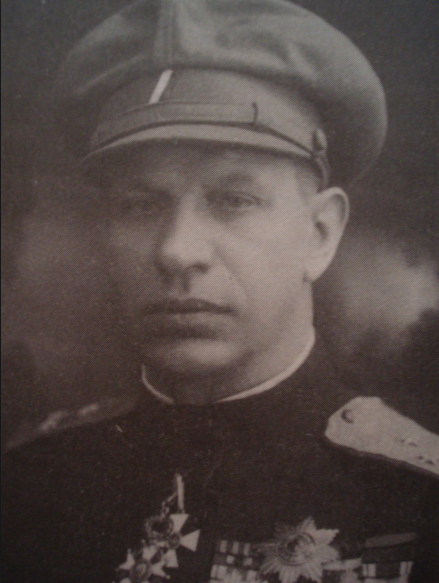 V NOF : snaha o kult osobnosti
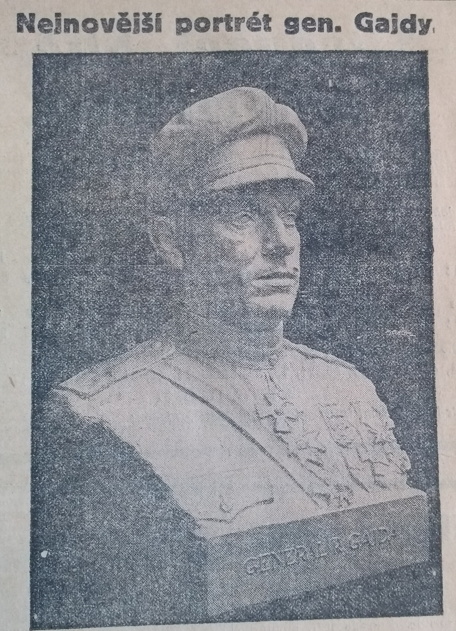 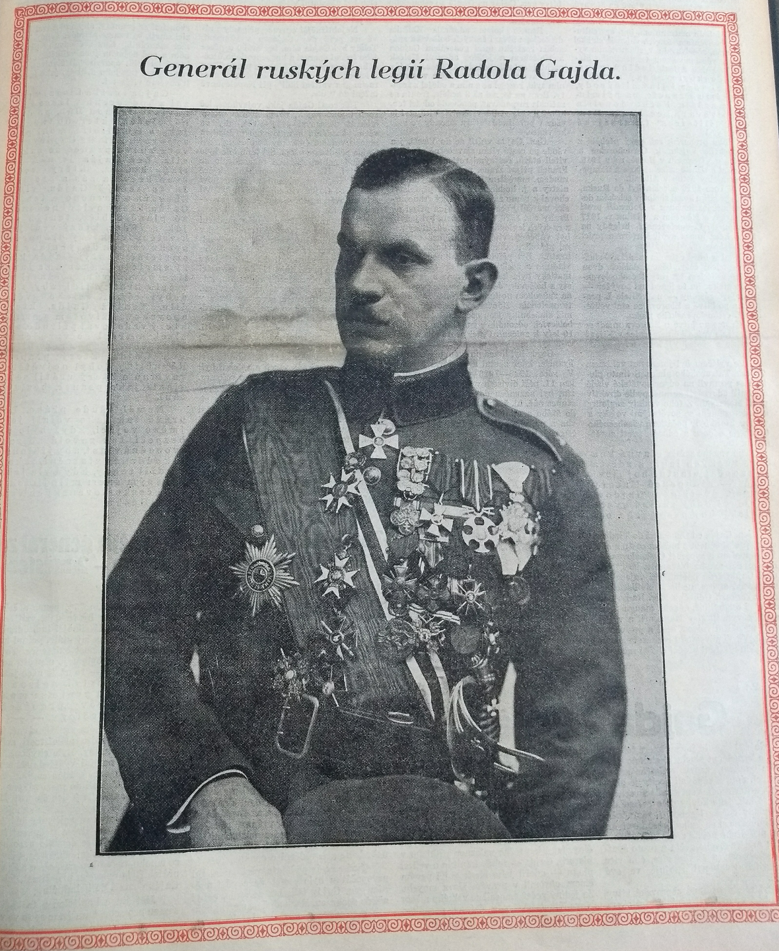 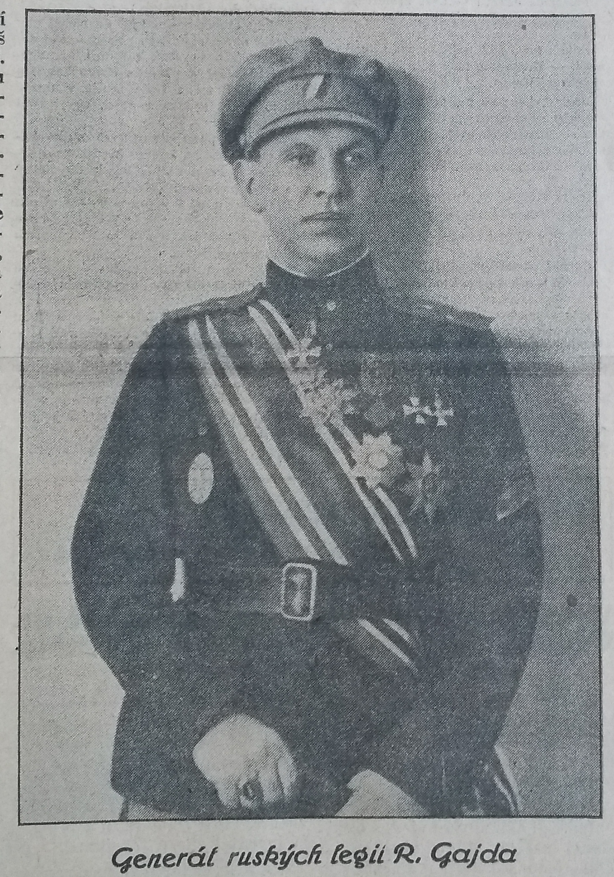 V NOF : snaha o kult osobnosti
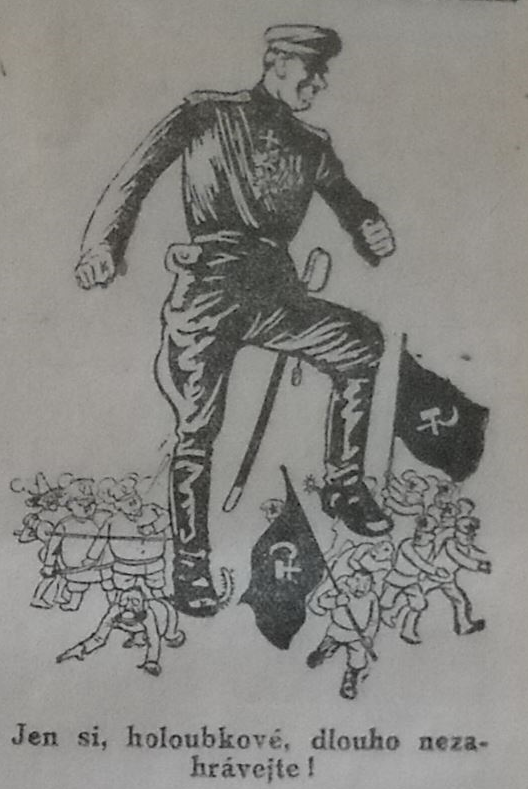 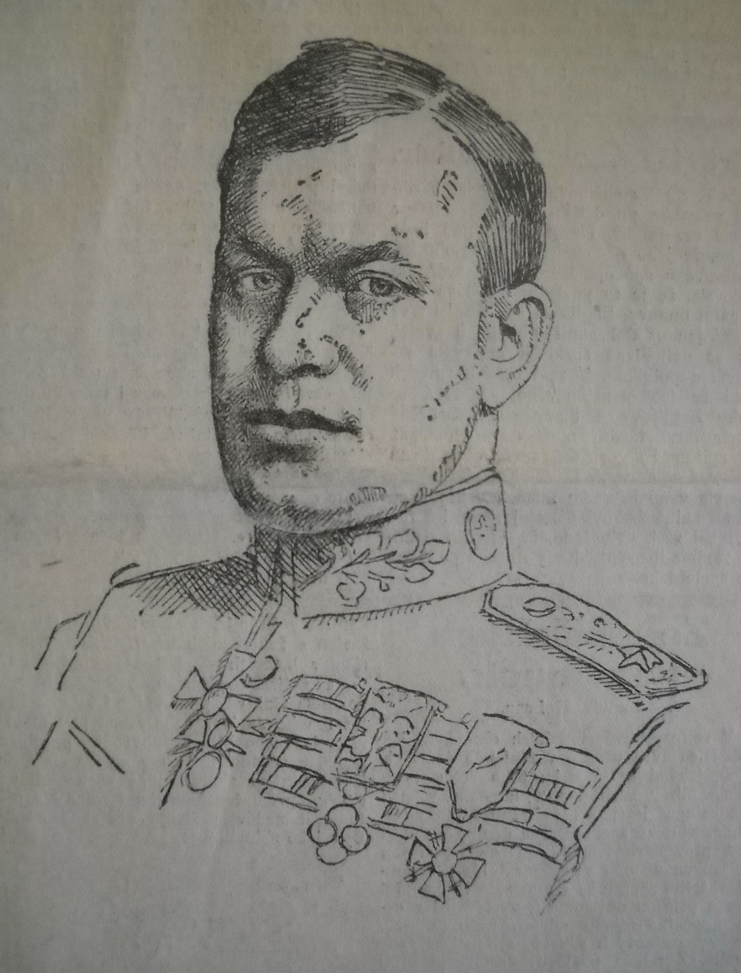 NOF
Gajdovo meno sa s fašistami spájalo už predtým, ako vojak však nestranícky. Po superarbitráži Gajda otvorená podpora fašizmu – NOF si ho v januári (leden) 1927 zvolila za vodcu 

Pôvodne mala totiž NOF byť „nepolitické“ a „nadstranícke“ hnutie, ktoré nemalo mať s demokraciou a parlamentarizmom nič spoločné – príchodom Gajdu transformácia z hnutia na stranu 

Nesúhlas časti členov a prvé rozpory – charakteristické potom pre celé obdobie fungovania NOF
IDEOLógia NOF
NOF v literatúre často ako ideologicky a programovo prázdne hnutie, bez hlbších myšlienok a vzdelanejších osobností – nie celkom pravda

nedisponovala ideológom typu Alfreda Rosenberga (NSDAP), Giovanni Gentileho (PNF) či Alexandra Ravena-Thomsona (BUF), hnutím však v priebehu jeho existencie prešlo niekoľko intelektuálne vyzretých osobností, ktoré dokázali výrazne ovplyvniť ideologické smerovanie hnutia. 

stredoškolský profesor Ladislav Švejcar, akademický maliar Alois Zabloudil, zoológ, muzikológ a novinár Dr. Vladimír Balthasar, umelecký historik a kritik Jan Maria Augusta, architekt a heraldik Břetislav Štorm...
IDEOLógia NOF
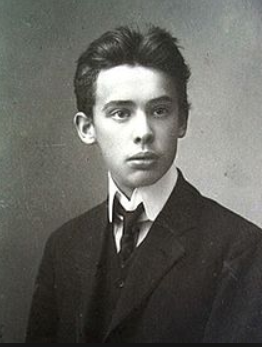 Najvýznamnejšim Jan Scheinost (1896 – 1964)

Katolický novinár a politik

Študoval na UK filozofiu a históriu – nedokončil, potom stredoškolský učiteľ, vydával časopis Rozmach

Počas Protektorátu pronemecké postoje, po vojne odsúdený na 10 rokov
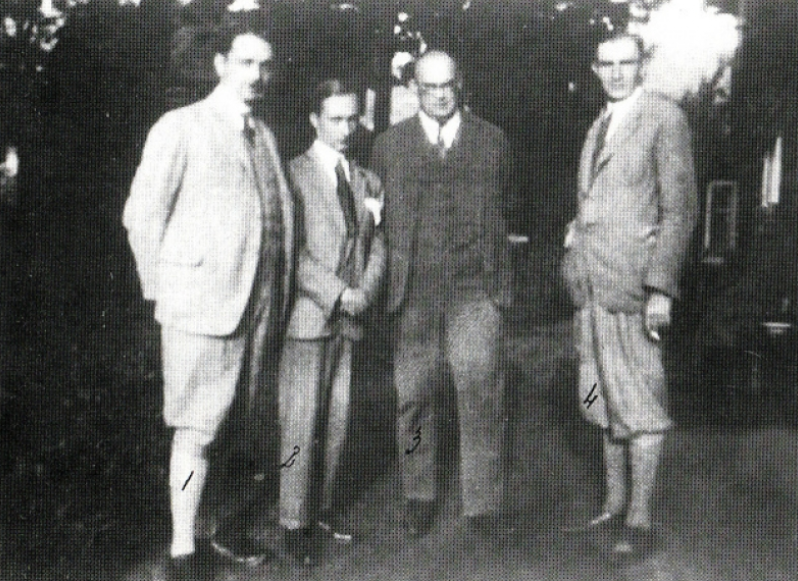 Jan Scheinost, Zdeněk Zástěra, ? , Cyril Zbořil
IDEOLógia NOF
ultra-nacionalizmus a šovinizmus, proti Nemcom, Židom, boľševikom a na Slovensku proti Maďarom spolu s víziou národa v kríze, ktorý potrebuje politickú a mravnú očistu 

nenávisť demokracie, Masaryka*, Beneša a „Hradu“

vízia pan-slovanskej aliancie a vo svojom politickom programe tiež korporátný (stavovský) štát modelovaný podľa talianskeho vzoru 

Heslo: „Blaho vlasti budiž (naším) nejvyšším zákonem.“
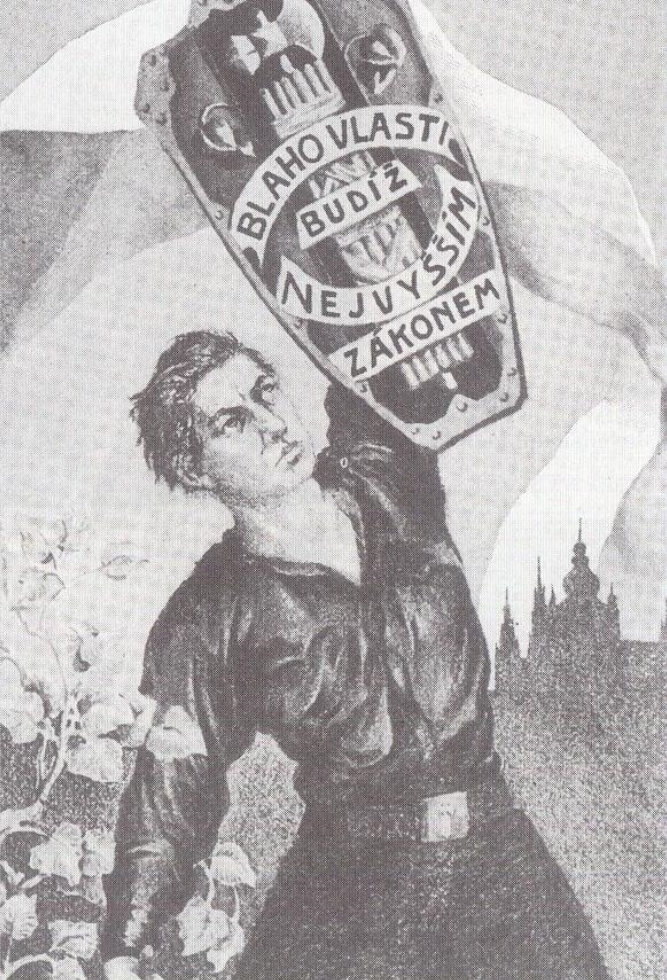 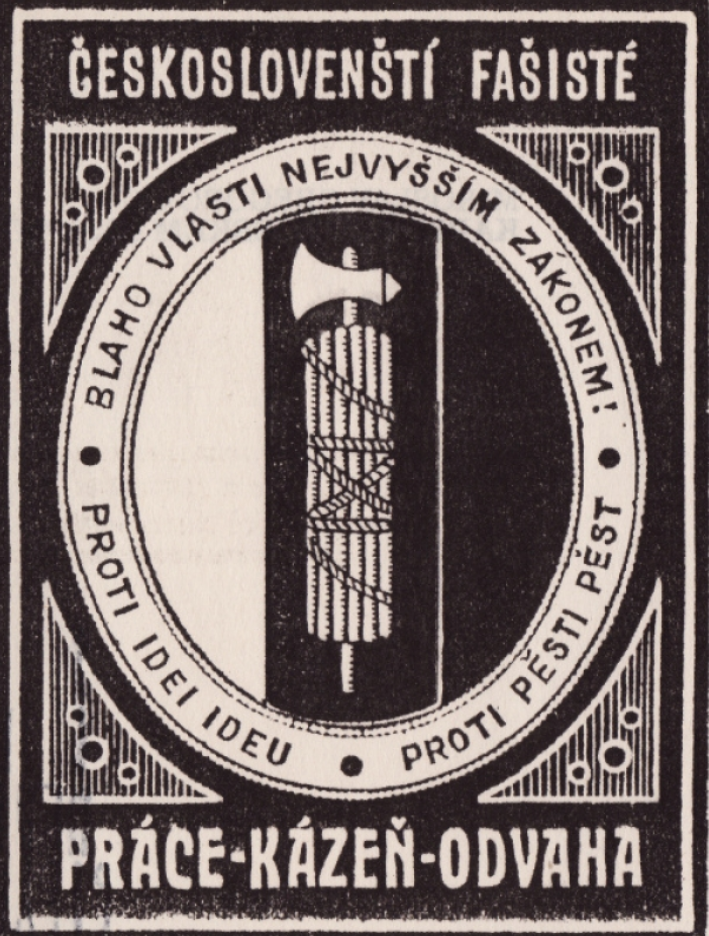 IDEOLógia NOF
Otakar Lebloch (Fašistický stát, 1927): „zrevolucionovaný nacionalismus, který nastupuje novou slavnější éru světového dění po liberalismu a socialismu.“

bojazlivosť, zradcovstvo a korupcia demokracie už dosiahli svoj vrchol, morálny rozklad a úpadok ochromuje národ a že riešenie, ktoré navrhujú politici, sú len lži. „Moderní doba, doba vynálezů a technického a úžasného pokroku“ podľa neho „vyvolává hotové zázraky také v politice a vleklé choroby politické vynalezla moderní lék.“ Tento lék - fašizmus
Ideológia NOF
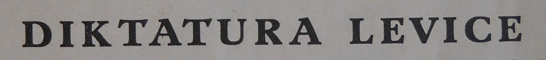 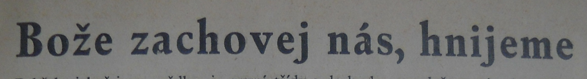 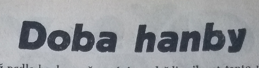 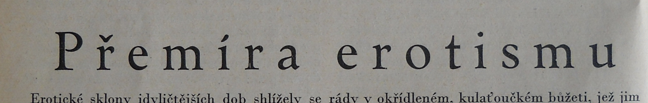 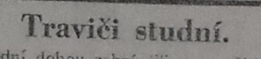 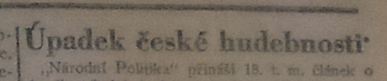 IDEOLógia NOF
Lebloch: „Choroba demokracie příliš zastaralá a zanedbaná, než aby se dala vyléčit lékem víry v obrat a polepšení dnešních držitelů politických stran a vládní moci. Na chorou demokracii máme jediný lék: diktaturu národa.“

Vyhlásenie bratislavskej jednoty NOF: „jediným východiskom z našej terajšej nemohúcnosti, ťažkosti a politických bied je československý fašismus“

Podobných výrokov desiatky
IDEOLógia NOF
Radola Gajda a Jan Karlík, Válka a my (1927): vojna ako „očistná kríza“ národa

vojny podľa nich „pozitívom“ a „i ztráty na životech a statcích vyrovnávají se po každé válce způsobem neobyčejně rychlým, mnohem rychleji než dělo by se jinak v dobách normálních.“
Návrat k zlatému veku
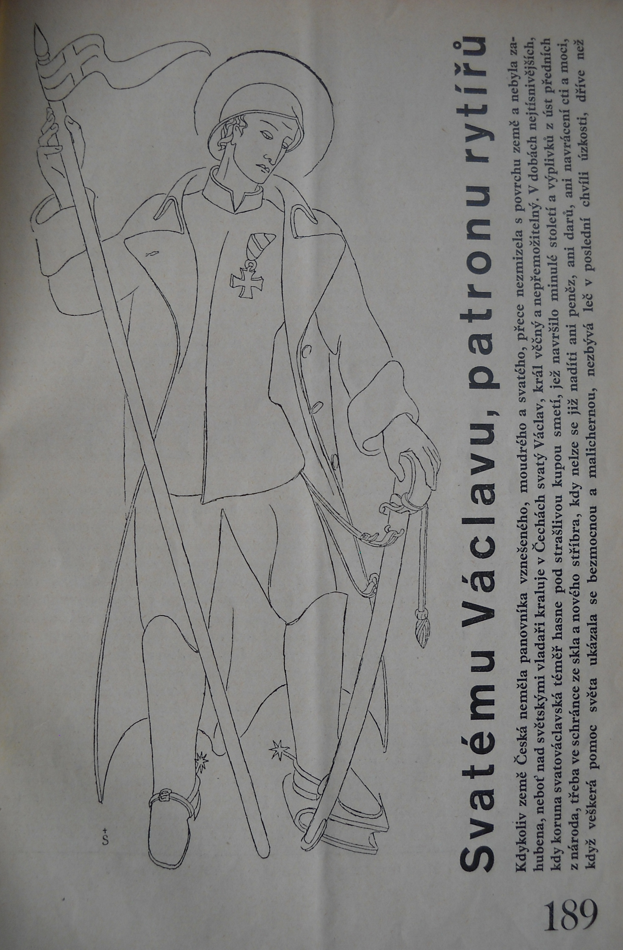 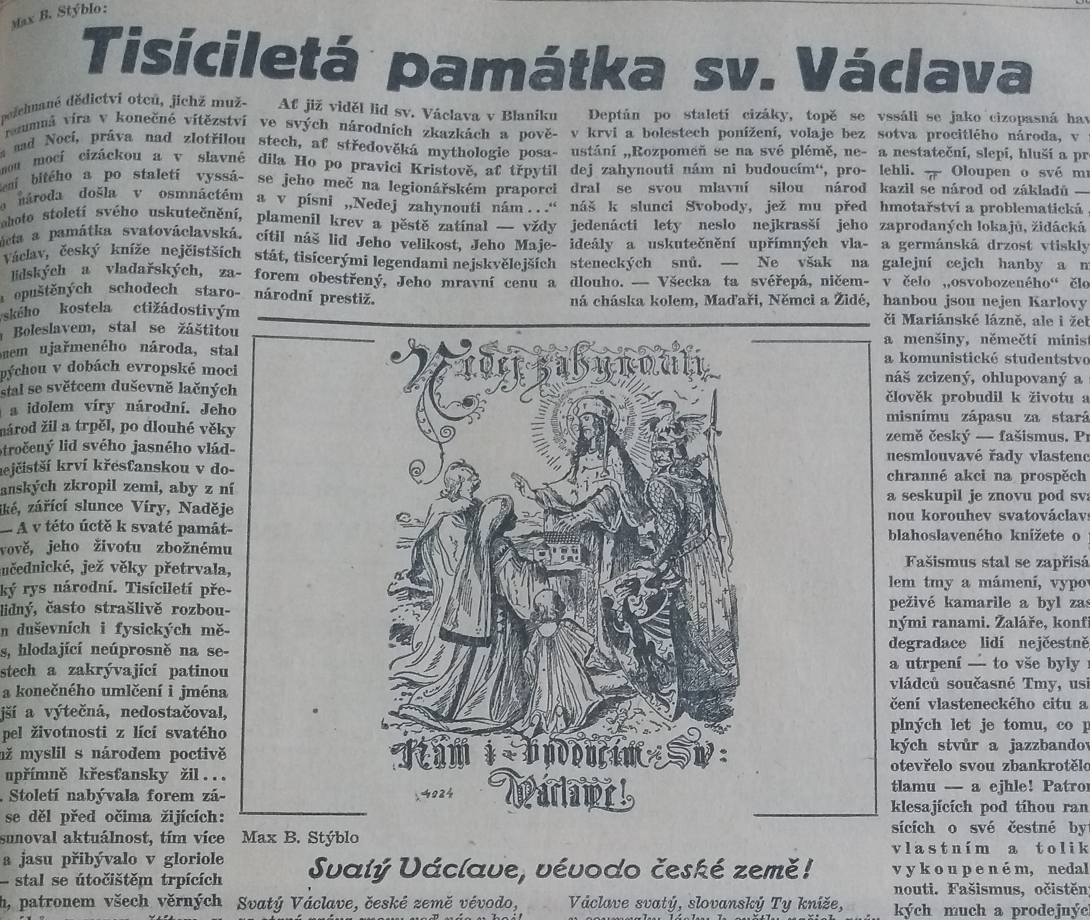 IDEOLógia NOF
Rasizmus a antisemitizmus silný

Základné idei vládneho programu (1926): kategorizovanie obyvateľov štátu: „I. Čechové a Slováci, II. Rusíni, Poláci a ostatní Slované, II. neslované: a/Rumuni, Němci, b/ ostatní, III. Semité: Židé, IV. mongolové: Maďaři.“

Občania II. až IV. kategórie sa nesmeli stať úradníkmi, vojakmi armády a dokonca „Nesmí se ženiti s příslušnicemi kategorie I a to z důvodu zachování ryzosti rasy.“
IDEOLógia NOF
Scheinost, „Stavovský stát“: „hospodářské zkušenosti s demokracií jsou trapné. Najděte rozumného člověka, který by pochopil, že pokrývač má totéž právo mluviti do zákona o stabilizaci měny jako peněžník a národohospodář, nebo že učitel rovným hlasem pomáhá dělati zákon o živnosti pokrývačské jako pokrývač. Každý nechť se stará o věci, jimž může nejlépe rozuměti podle svých životních zkušeností, podle svého povolání a osudu“
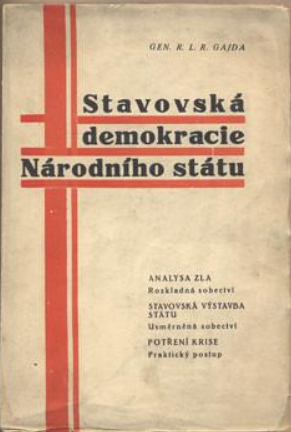 Program NOF
Štyri stavy: robotnícky, duševných pracovníkov, poľnohospodársky a jednotný stav pre obchodníkov, priemyselníkov a živnostníkov

Obmedzenie počtu poslancov (na maximálne 150), senátorov (na maximálne 60) aj ministrov (malo ich byť len 8). 

Ministri mali za svoje činy ručiť vlastným majetkom a platy poslancov mali byť nahradené príjmom skutočne zodpovedajúcim ich výkonu (nech už to znamenalo čokoľvek).
Program NOF
Rodinní príslušníci politikov pritom nesmeli zastávať štátne funkcie, ani sa uchádzať o štátne zákazky. 

Vo vláde mohli byť len Česi alebo Slováci, cudzinci nesmeli kupovať pôdu a podniky v rukách cudzincov mali byť vykúpené. Menšinová politika sa mala vykonávať na recipročnej báze. 

Občania Československa mali mať nárok na bezplatné školstvo (výučba mala prebiehať v "národnom duchu"), deti z chudobných pomerov mali byť podporované v štúdiu štátom. Fašisti takisto chceli rovnosť pohlaví, zákaz detskej práce a zrušenie spotrebnej dane
IDEOLógia NOF
Pan-slovanské bratstvo: Československo-poľsko-juhoslovansko-bulharská aliancia, alebo, v niektorých prípadoch, presadzovali československo-poľskú alianciu (Severoslávia, Severná Slávia a pod.), prípadne vytvorenie Spojených štátov slovanských od Baltického po Stredozemné more, 

jediná garancia zastavenia nemeckého „Drang nach Osten.“ 

snívali o vytvorení „slovanskej dohody“ a Dunaji ako „slovanskej rieke“ vďaka ktorej sa Slovanom podarí ovládnuť strednú Európu.
IDEOLógia NOF
Gajda: „Cílem zahraniční politiky jest cesta, která vede k velikému cíli všeslovanské myšlenky, v moderním pojetí ke Spojeným státům slovanským. Všeslovanská myšlenka vede slovanské státy a národy nezadržatelně k nejdůležitejší životní otázce, k moři. Bez přístupu k volnému moři nebude silného Ruska a Československa, nebude naprosté bezpečnosti Polska, Jugoslávie a Bulharska a nebude ani pevného pouta spojených států slovanských, tím ani míru, ani pokojného vývoje lidstva. Moře, toť plíce Slovanstva.“
IDEOLógia NOF
Proti ZSSR – chceli poraziť komunizmus a „zachrániť“ Rusov

Medzinárodná spolupráca - Oboz Wielkiej Polski, alebo juhoslovanská organizáciou ORJUNA + kontakty na ruskú a ukrajinskú emigráciu, najmä v Nemecku

Člen CAUR - Comitati d'Azione per l'Universalita di Roma, Akčné výbory pre univerzálnosť Ríma

Mussoliniho štát síce vzorom, ale zároveň ho odmietali pre jeho protijuhoslovanskú zahraničnú politiku + NOF silne protinemecké hnutie
členstvo NOF
Počty členov nejasné

Väčšina členov NOF pochádzala z českých krajov, aj keď svoje jednoty vytvárala po celej republike. 

NOF sa pokúšala vytvoriť členskú základňu aj na Slovensku  (a čiastočne tiež Podkarpatskej Rusi), nedokázala sa ale nijako výraznejšie presadiť – Agrárna strana silná + (H)SĽS

Silná v Prahe, na Morave (zvlášť Brno), Pardubice, České Budějovice, čiastočne Južné Čechy
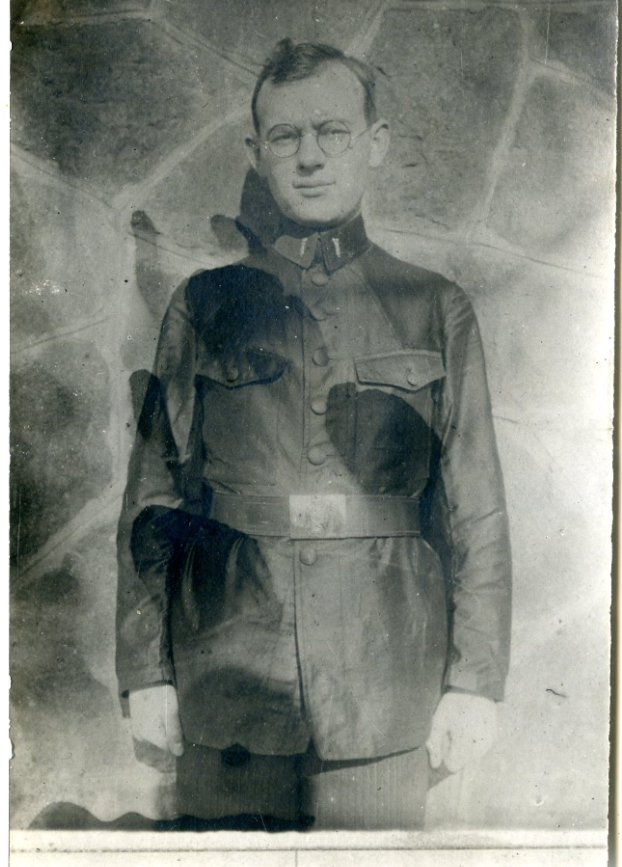 Sázavská aféra
Veľmi skoro po založení problémy – Sázavská aféra

22. na 23. augusta (srpen) 1927

Prepadnutie poradcu ministra národnej obrany JUDr. Jaroslava Vorela v jeho letnom byte na Sázave

Výsledok zákaz Omladiny NOF, Gajda dvojmesačné väzenie a strata dôchodku

Omladina NOF -> Junáci NOF
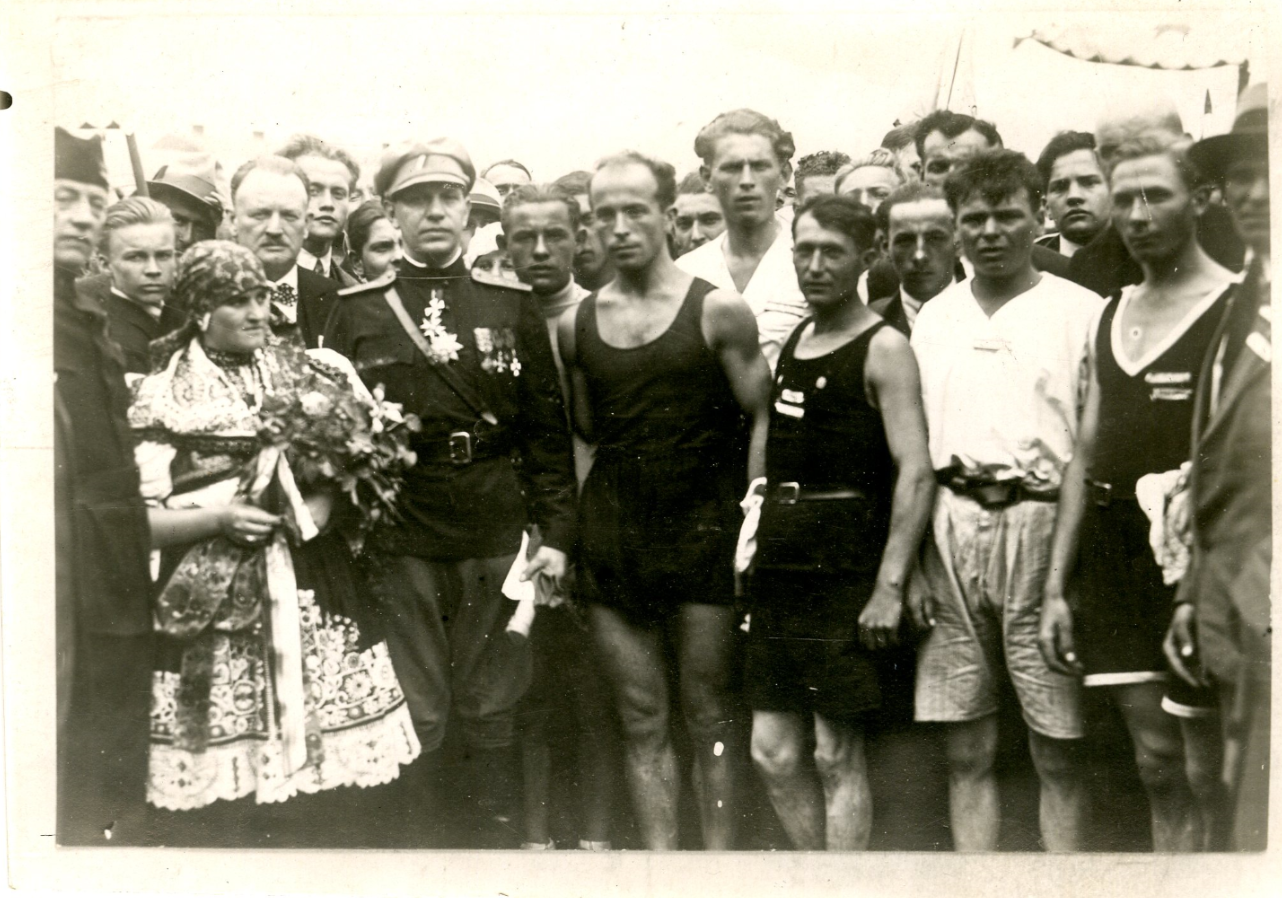 úpadok
Po Sázavskej afére pozvoľný úpadok

Veľké personálne rozpory a problémy, odchod členov, hádky, finančné problémy

1928 kríza tak hlboká, že rozhovory s Jiřím Stříbrným

Výsledok: do volieb 1929 spolu ako koalícia, Liga proti viazaným kandidátnym listinám 

Výsledok: 70 875 hlasov (0,96%), čo znamenalo tri poslanecké (medzi nimi Radola Gajda a Jiří Stříbný) a 51 617 hlasov vo voľbách do senátu, čo znamenalo jeden senátorský mandát.
Vlajka
Do 30. rokov, keď sa po kríze reálne vytvorili podmienky vhodné pre fašizmus – NOF v katastrofálnom stave

Nové hnutie – Vlajka, okolo časopisu Vlajka

Študenti a pedagógovia UK – FF a PF
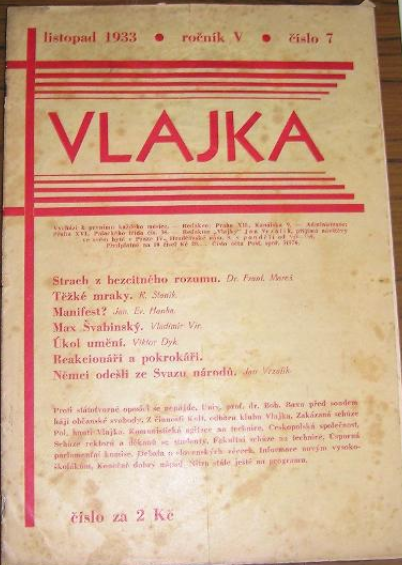 Vlajka
Napr. prof. František Mareš (1857 - 1942)

Vitalistická filozofia, národ ako organický celok: „Národ jest organický celek, ano jest i více, mravní osoba. Jestliže tento celek se rozpadává v části, které se mezi sebou potírají vede to nevyhnutně k záhubě celku.“

Nevraživost s NOF – vzájomná kritika
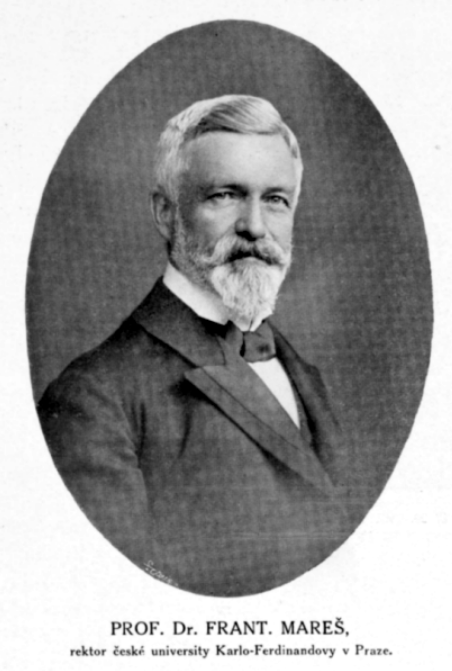 Vlajka
Palingenetický ultranacionalizmus - Očista a mravná obroda národa nevyhnutná, ak mal národ prežiť. 

„Hlavní příčina tohoto rozvratu je nepořádek z ukvapeného pokroku, kdežto život znamená pořádek, koordinaci. Tento nepořádek je tím nebezpečnější národnímu životu, že není hmnotný, nýbrž mravní. Neboť hospodářská krise je následek krise mravní.“

Československo pokračovateľom tradícií Veľkej Moravy
Vlajka
Voskovec a Werich nepriatelia

Vlajkisti vášniví obhajovatelia pravosti rukopisov Královévodského a Zelenohorského

Prudký antisemitizmus 

„Myšlenka společné fronty mládeže vznikla z vědomí nutnosti brániti se proti invasi 1) internacionalismu, 2) materialismu, a 3) amorálnímu modernismu.“ – za všetkým pritom podľa nich Židia
Vlajka
Václav Mareš, „Víra ve Slovensko“ (1931): „ubitý, zlhostejněný český národ potřebuje injekci, popud zvenčí. Potřebuje příklad. Kdo nám jej dá a kdo nám jej může dát? Jen vy, bratři Slováci! Vy, poslední naše naděje, neboť pak – už není opravdu nic (…) Silný národ Jánošíkův nechť probudí ufilosofovaný národ Honzů ze zápecí.“  

Skutočne blízko k slovenským autonomistom, na zjazdoch Vlajky sa zúčastňoval ako vážený hosť i Andrej Hlinka a rečnili tiež Jozef Tiso a predseda Slovenskej národnej strany Martin Rázus
Vlajka
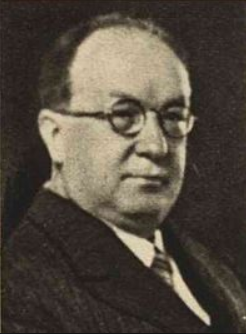 20. február 1933 sa Vlajka znova transformovala na regulárnu politickú stranu

Do čela Stanislav Nikolau 

Spolu s tým radikalizácia

Antisemitizmus, propoľská orientácia
30. roky
Medzitým NOF 1931 nový volebný program: „Republika je jako vykradená chajda – zachrání ji Radola Gajda“ 

Stále ale slabá, nestabilizovaná strana

V roku 1932 sa uskutočnilo sčítanie členov NOF na základe dotazníkov, ktoré vedenie posielalo do jednotlivých Jednôt. Vychádza z toho, že NOF mala v roku 1932 358 Jednôt a 37 238 členov

Dohromady ale pravdepodobne okolo 39 000 – presne nevieme
Židenický puč
Drobné násilie a výtržníctvo – bitky s komunistami v krčmách a na uliciach, alebo napr. „útok“ praskajúcimi guličkami a neidentifikovanou smradľavou tekutinou na miestnosť, kde sa premietal nemecký film v decembri 1930 a pod.

Najznámejšie násilné vystúpenie NOF, keď v noci z 21. na 22. januára 1933 – útok na kasárne v Brne – Židenicích

Ladislav Kobsinek

Tragikomická udalosť
Židenický puč
Súd v Brne – Kobsinek 6 mesiacov + Gajda nemal s akciou nič spoločné a oslobodený

Rozsudok ale kritizoval Hrad a Masaryk + ľavicová scéna = nový súd, tresty zdvojnásobené, Gajda 6 mesiacov väzenie

Po afére na Morave opustila hnutie tretina členov a dokonca sa uvažovalo o zmene názvu i voľbe nového predsedu 

Voľby 1935: NOF získala 167 433 hlasov (2,04 percenta) a 6 mandátov v parlamente (z toho na Slovensku 32 878 hlasov, 2,01 percenta)
Volby 1935
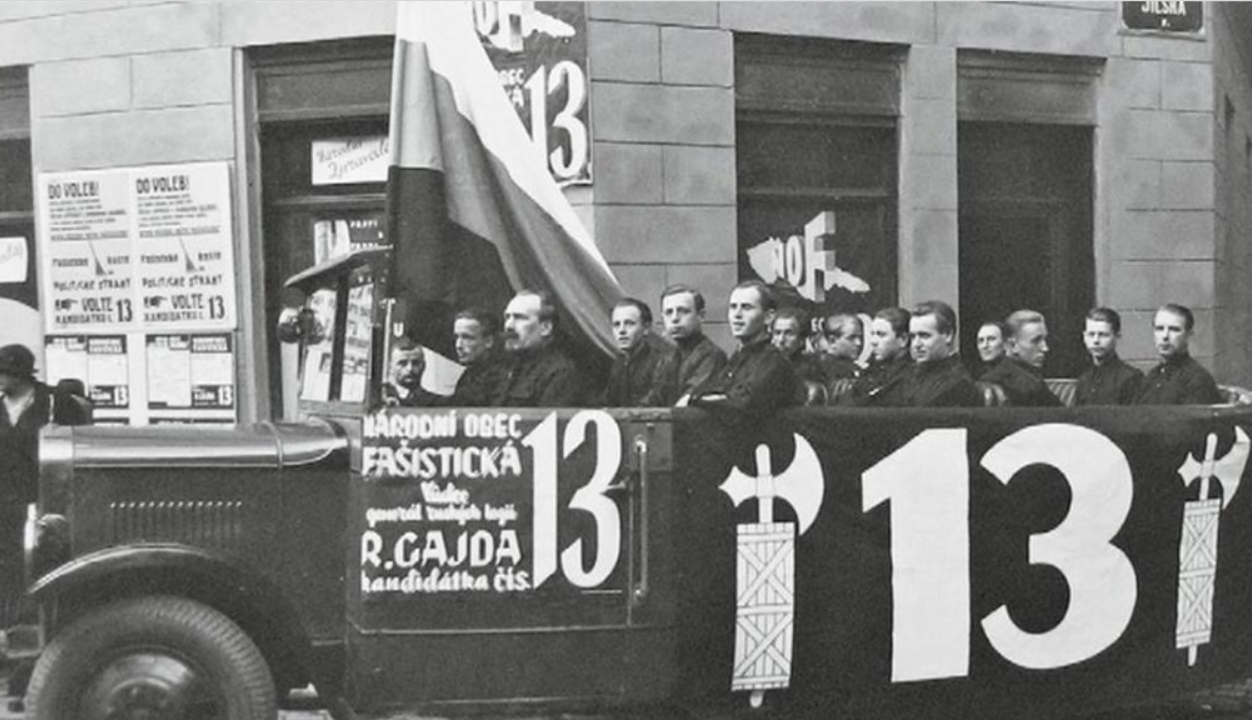 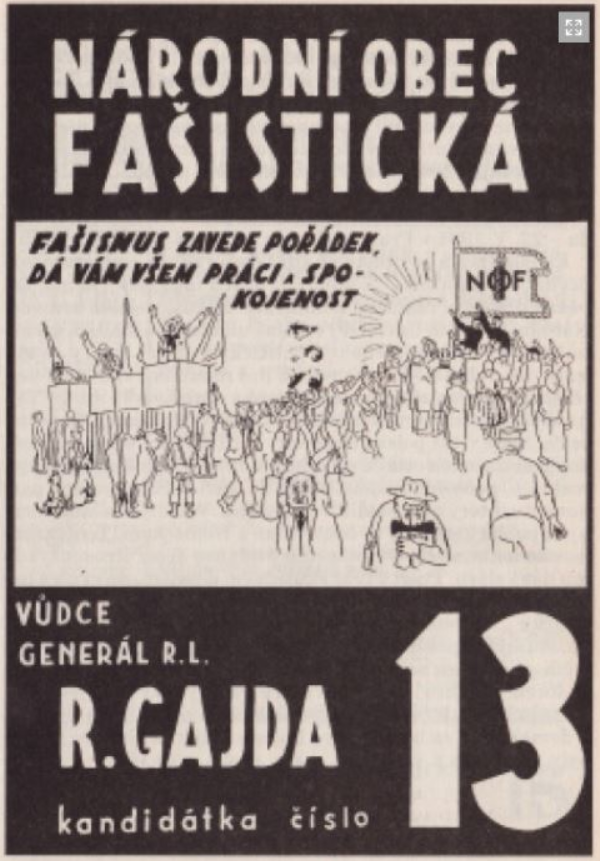 NOF
V ďalšom období NOF finančné a personálne problémy, existovala niekde na rozhraní medzi pasivitou a klinickou smrťou

Oživenie pri ohrození republiky Adolfom Hitlerom

Od roku 1936 žiadali rapídne zbrojenie

patrili k najhlasnejším odporcom vládnej politiky ústupkov a silne nabádali na obranu republiky
NOF
Vina za vojnové ohrozenie – Nemci a Židia

Gajda 1938: „Mluvím k Vám jako legionář a voják národní revoluce. Národ měl dva nepřátelé: Habsburky, kteří náš národ germanizovali, a mezinárodní Židy, kteří nás hospodářsky vysávali. S prvním nepřítelem se vypořádali vojáci. Národ ve dnech převratu vložil svobodu do rukou politických stran v domnění, že tyto se postarají o zdolání druhého nepřítele. Byla pro to skvělá příležitost (…) Dnes jsme bohužel svědky toho, že Němci tvoří jednotnou sílu, která na nás cení zuby a Židé ovládají většinu hospodářské síly“
NOF
Až do Mníchova trvali na tom, že republiku treba brániť

Gajda ako poslanec vyhlásil, že „v této zemi bude střílet každý kámen na útočníka!“

od Beneša požiadali splnomocnenie pre Gajdu na rokovanie s Henleinom a Mussolinim. NOF ako člen CAUR predpokladala, že dokáže využiť domnelé rozpory medzi Mussolinim a Hitlerom v prospech Československa - ilúzie
Vlajka
Medzičasom ďalšia radikalizácia Vlajky – najmä od r. 1934, keď sa do čela dostal Jan Vrzalík

Agresivita a antisemitizmus do takej miery, že úrady zakázali časopis Vlajka

roku 1935 približne 4000 členov, zmena z propoľskej orientácie na pronemeckú

Na rozdiel od NOF obdiv NSDAP, nekritizovali Hitlera

1936 vznik Hnutia za nové Československo – Vlajka.
Vlajka
Program boj proti komunizmu, Židom, slobodomurárom, demokratom a presadzovanie stavovského štátu. 

„Odmítáme všechny, kdož nejsou arijského původu. Proti marxismu, proti stranictví, za národ! Za silné a šťastné Československo!“

Obdiv Hitlera (počas španielskej obč. vojny Franca)

Výrazný nový člen Jozef Rozsévač (1901 – 1946), známy pod pseudonymom Jozef Rys
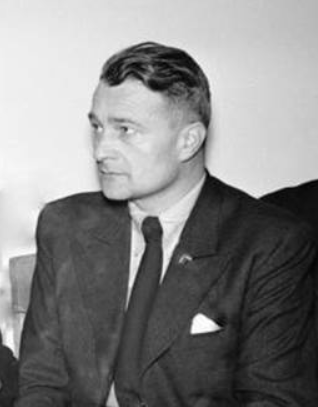 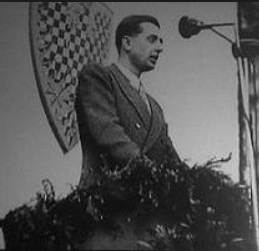 Vlajka
Rys-Rozsévač, Židozednářství – metla světa (1938) – jedna z najagresívnejších antisemitských publikácií vôbec

Podľa neho potreba očistiť ČSR od „demoliberalismu“ (nové slovo, spájajúce dve zlá – demokraciu a liberalismus), od Židov, marxistov a slobodomurárov

Vytvoriť Nové Československo

Zlikvidovať Židov, „židomilov“ a „bielych židov“ (slobodomurári a ľavica)
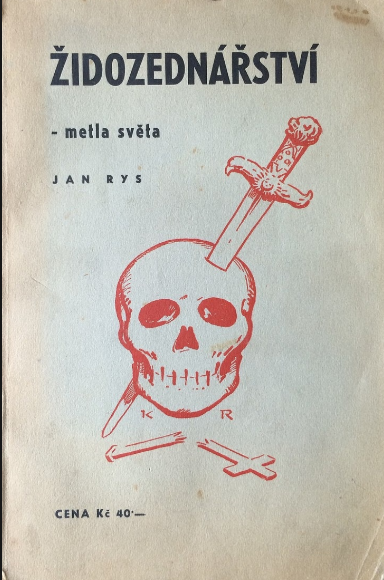 Po Mníchove
Po Mníchove dve politické strany, ktoré vznikli zlúčením všetkých doterajších parlamentných strán – Strana národnej jednoty, ktorej súčasťou sa stala i NOF  a o čosi neskôr vzniknuvšia Národní strana práce
Vlajka v novembri 1938 zakázaná

V novembri 1938 vznikla posledná polovojenská organizácia NOF, Gajdovi gardy – čoskoro zakázaná, no jej členovia zákaz ignorovali a ďalej výtržnosti v uliciach
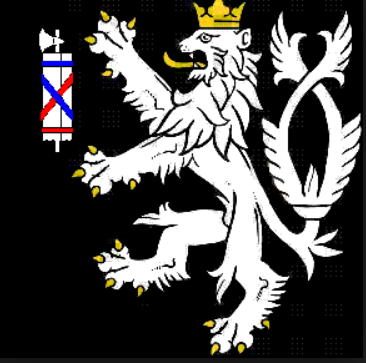 Po Mníchove
Gajda v skutočnosti plány na štátny prevrat, v marci (březen) 1939 vytvoril Český národní výbor – nemal ale dosť síl na nič

14/15. marec 1939 koniec ČSR

Gajda 30. júna 1939 NOF definitívne rozpustil, časť členov založila „Obnovenú NOF,“ ale takmer žiadna činnosť

Gajda nikdy nekolaboroval s nemeckou mocou, naopak – v priebehu vojny finančne podporoval českých letcov utekajúcich do zahraničného odboja a intervenoval na najvyšších miestach v prospech niektorých uväznených.
Vlajka
Vlajka naopak – počas Druhej republiky v ilegalite, útoky na Židov a teroristické akcie 

všetky bez obetí okrem jednej, keď sa 6. marca 1939 v Plzni dvaja Vlajkári v snahe zničiť židovský cintorín odpálili sami

Počas vojny znovu povolená Vlajka – stala sa najväčšou kolaborantskou organizáciou
Vlajka
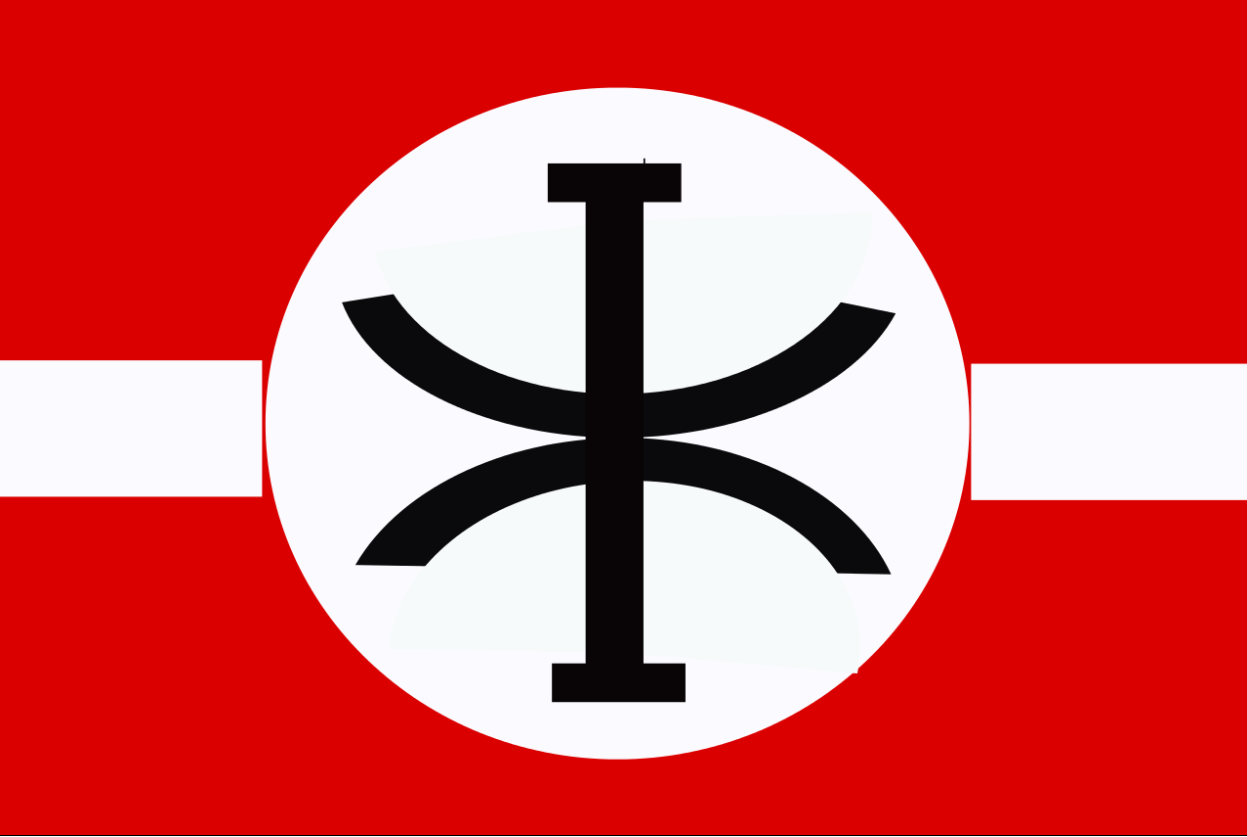 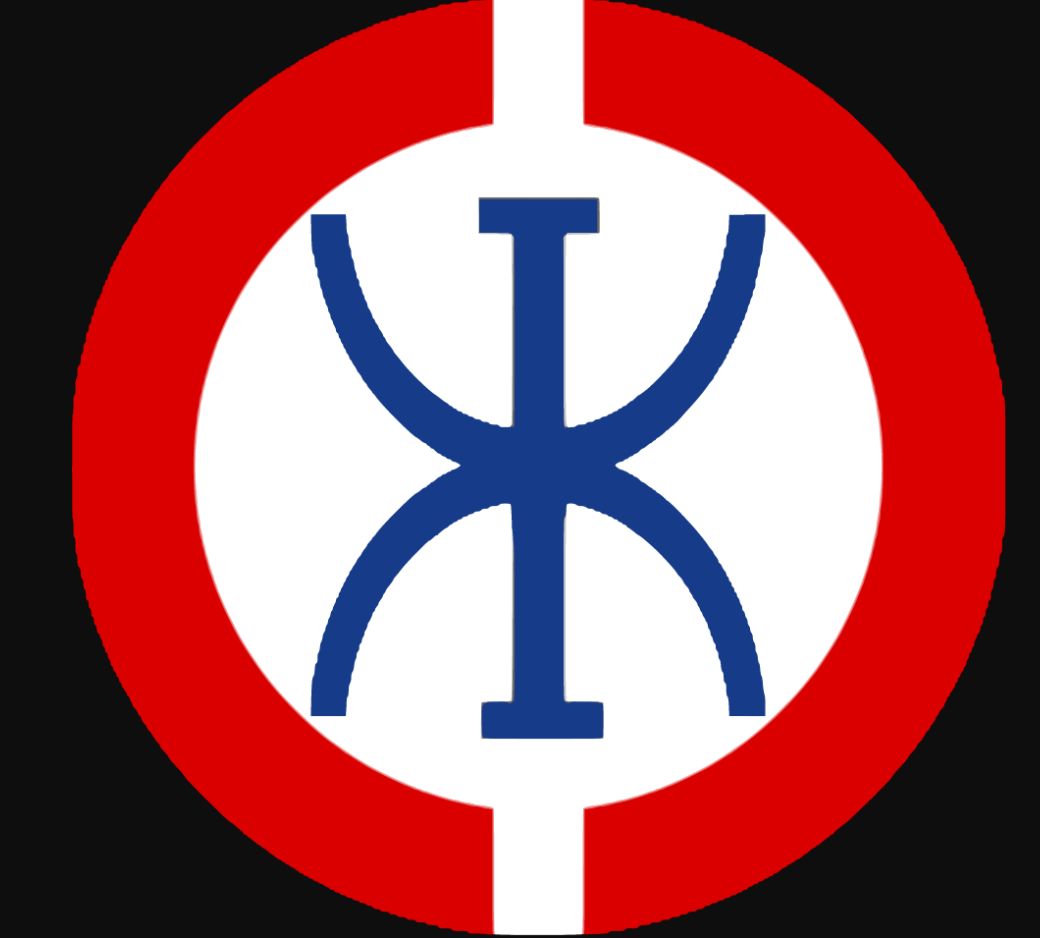 Vlajka
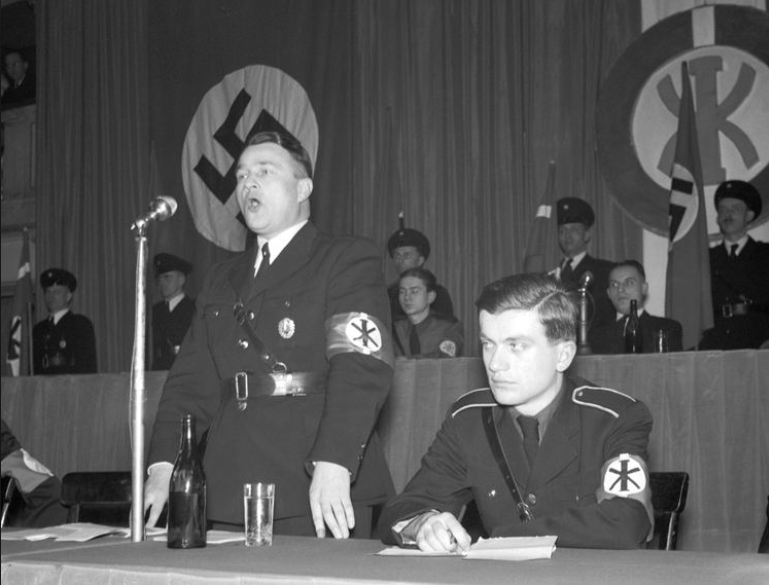 Vlajka
Vlajka
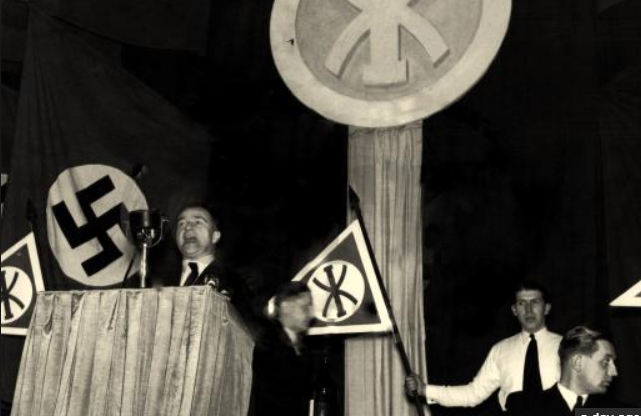 Vlajka
Nacisti nikdy nerátali s tým, že by dali Vlajke moc – napriek ideovej spriaznenosti

Využívali ich predovšetkým ako donášačov a ako prostriedok nátlaku na protektorátnu vládu, v prípade, že nespolupracovala tak, ako si predstavovali

Ján Rys-Rozsévač vytvoril Český národnosocialistický tábor – Vlajka (a množstvo podorganizácií)

Súčasťou Svatoplukove gardy podľa vzoru SA – mali mať 50 tisíc mužov a pomáhať nemeckej armáde. Realita 400
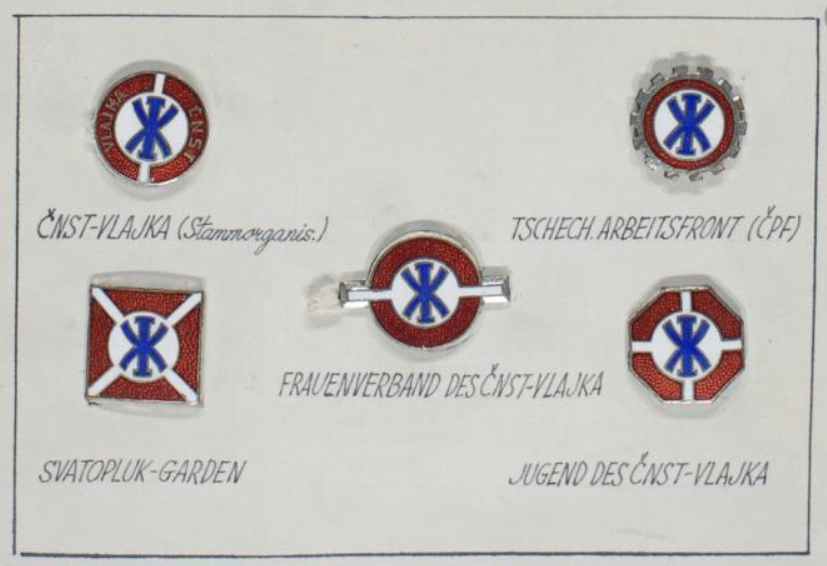 Vlajka
Návrh odznakov ČNST-Vlajky, ktoré 10. marca (březen) 1941 zaslal Jan Rys-Rozsévač do kancelárie nemeckého štátneho tajomníka pre Čechy a Moravu, K. H. Franka,
Vlajka
Ján Rys-Rozsévač neustále žiadosti o moc, neskôr útoky na protektorátnu vládu, najmä proti Emanuelovi Moravcovi – problém aj pre nacistov, ktorí ho podporovali a nechceli pripustiť kritiku – potrebovali pokojné zázemie, aby protektorát produkoval pre vojenské úsilie a nemuseli riešiť rozbroje

Nacistické okupačné orgány – najprv zákaz Vlajky na 6 mesiacov v r. 1942, potom stratili trpezlivosť, v roku 1943 definitívny zákaz Vlajky a Rys-Rozsévač skončil v koncentračnom tábor Dachau
Vojnový Slovenský štát
Z hľadiska klasifikácie zaujímavým Slovenský štát

Hlinkova slovenská ľudová strana (HSĽS) do roku 1938 nie je fašistickou – nenapĺňa kritéria, aj keď jasná inklinácia k fašizmu a sympatie napr. s Mussolinim – i sám Andrej Hlinka

Nesnažila sa o likvidáciu ČSR alebo zničenie demokracie, ale o autonómiu v rámci republiky. Radikálne ale krídlo okolo Vojtecha Tuku a bývalej Rodobrany (Alexander Mach a pod.) - fašizmus
Vojnový Slovenský štát
Vojnový Slovenský štát
Po konci ČSR HSĽS moc na území Slovenska – kolaboratnská organizácia

Jozef Tiso vojnový zločinec priamo zodpovedný za smrť desiatok tisíc občanov štátu

Mnohé koncepcie „slovenského národného socializmu,“ avšak nikdy nie plne fašistickým štátom – Tuka, Mach a ďalší snaha o nacifikáciu režimu – Tiso & Nemci ich nepustili k moci

Opora štátu – cirkev, armáda, medzi politikmi kňazi, podoba s Frankovým Španielskom, Vichystickým Franczkom viac než s nac. Nemeckom
Vojnový Slovenský štát
dve politické línie: Tisova, ktorá nadväzovala na tradičnú kresťanskú ľudácku politiku a jej ideologickej koncepcii vychádzajúcej zo slovenského nacionalizmu v jeho náboženskej podobe (kľúčovým ideológom bol Štefan Polakovič (1912 – 1999)) a radikálne pronacistická v zvulgarizovanej podobe kopírujúcej nacistický vzor (kľúčovým ideológom bol Stanislav Mečiar (1910 – 1971) a hlavným predstaviteľom Vojtech Tuka)

SŠ – diktatúra s fašistickými prvkami (režim spočiatku autoritatívny, potom inklinácia k nacistickej verzii fašizmu, nakoniec hybridný režim bez jasnej politickej identity)